Diversity, Equity & Inclusion Plan
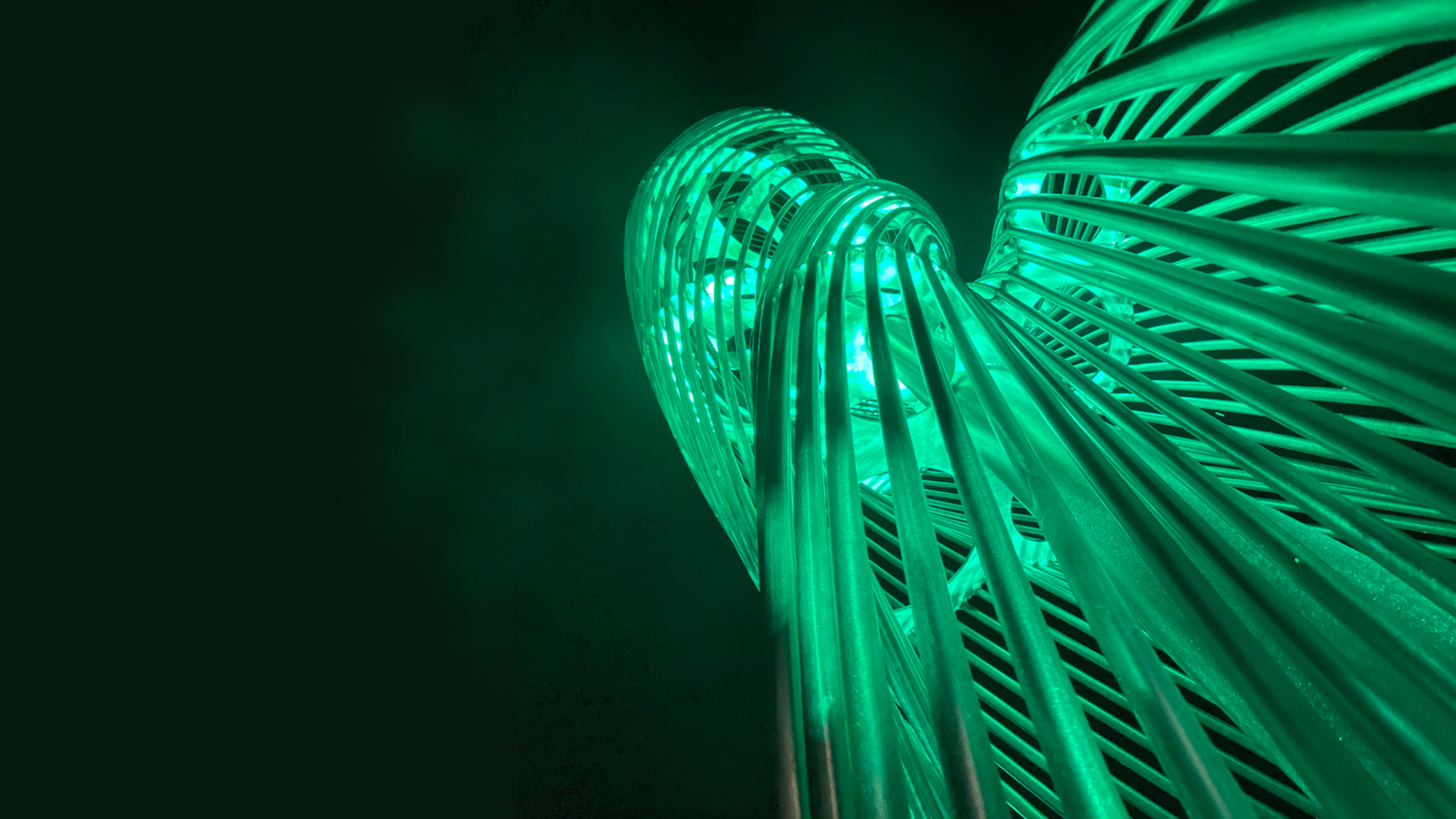 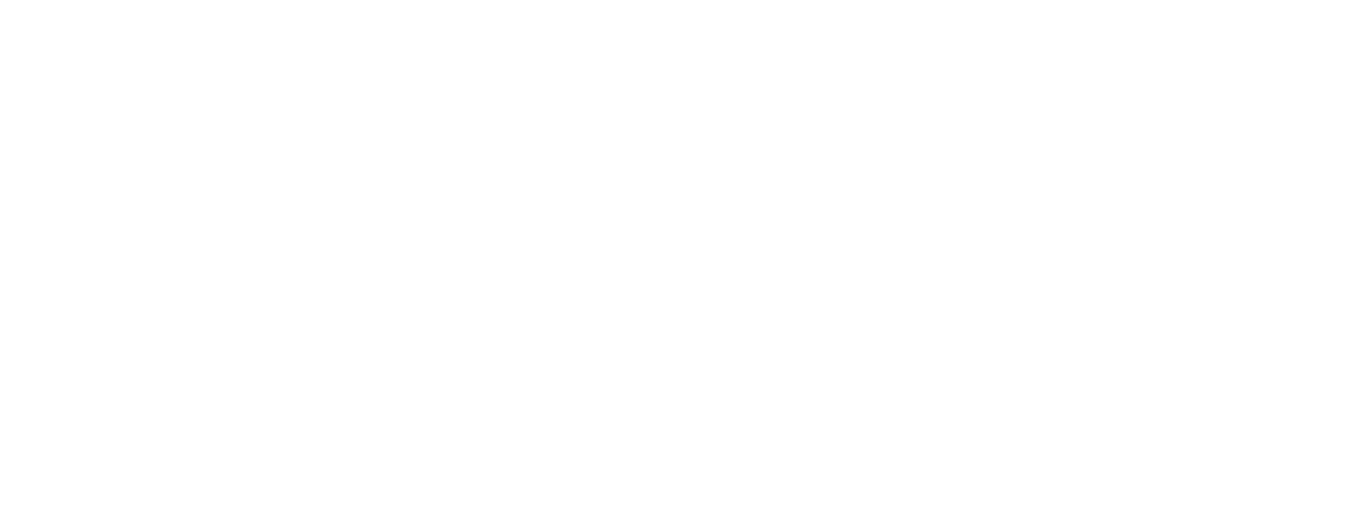 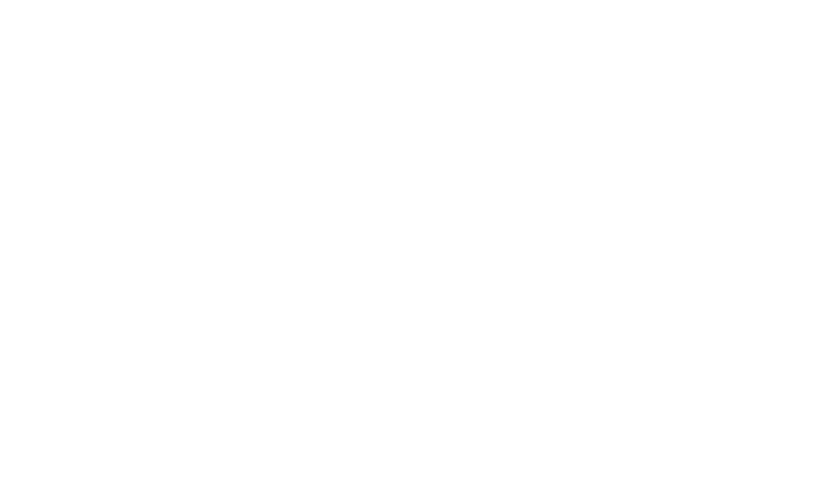 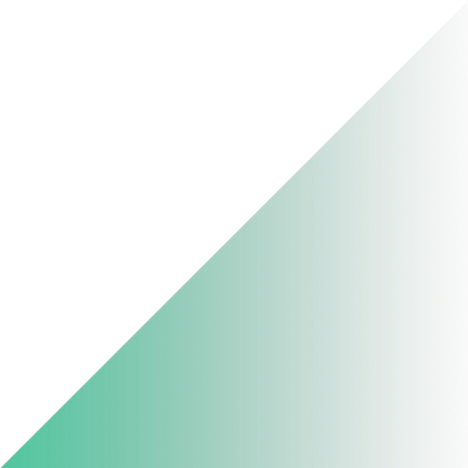 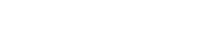 PRESIDENTIAL STRATEGIC INITIATIVES
Conversation on Diversity, Equity, and Inclusion Plan at MSULuis Alonzo Garcia and Wanda D Lipscomb, PhDDiversity, Equity, and Inclusion Steering Committee Co-ChairsJabbar Bennett, PhDVice President and Chief Diversity OfficerAcademic Advancement NetworkTuesday, May 11, 2021
Agenda
AGENDA
Welcome and Session Overview

Presidential Initiatives and Planning Activities 

Committee Charge, Members, Timeline, and Work

DEI definitions for MSU

External Benchmarking

Environmental Scan: Inventory, Engagement Sessions,  AAN Session, Task Force on Racial Equity 

Social Identities

Strategic Goal Areas and Recommendations 

Reflection and Next Steps
Presidential Initiatives and Planning Activities that Support DEI
Presidential Initiatives and Planning Activities that Support DEI
Address opportunities for systemic change – Interconnected – Moving MSU Forward
MSU Diversity Equity and Inclusion Steering Committee
(Comprehensive with a    Long-Term Focus)
Report to President 
Spring 2021
MSU Strategic Planning Committee
Relationship Violence & Sexual Misconduct Expert Advisory Committee
Task Force on Racial Equity
(Focus on Immediate Action Items)
Recommendations to President in Fall 2020
Multicultural Center Feasibility Study Planning Committee
Search Committee for Vice President and Chief Diversity Officer
Why are we creating the DEI Plan?
WHY are we creating the DEI Plan?
“A culture embracing diversity, equity and inclusion is essential for all that Michigan State University (MSU) wants to accomplish. A comprehensive planning process around those values will work in collaboration with the strategic planning process while elevating the importance of diversity, equity and inclusion as a foundation for all MSU does.”
In the initial charge letter (January 17, 2020) from President Stanley, he directed the Diversity, Equity, and Inclusion  Steering Committee (DEISC) to broadly examine diversity, equity, and inclusion with a  focus on “…social identities, including age, color, disability status, ethnicity, gender, gender identity, national origin, race, religion, sexual orientation, socioeconomic level and veteran status.”
President Samuel L. Stanley Jr., M.D.
in charge letter to DEI Steering Committee
Who? Presidential Appointments to the DEI Steering Committee
WHO? Presidential Appointments to the DEI Steering Committee
DEI Steering Committee Members – Broad Representation  Faculty, Staff, & Students
Jonglim Han, Interim Program Director, Dow STEM Scholars, Neighborhood Student Success Collaborative

Steve Hanson, Associate Provost and Dean for International Studies and Programs

Maggie Chen Hernandez*, Associate Director, Office of Cultural and Academic Transitions

Michael Hudson, Director, Resource Center for Persons with Disabilities

Mohammad Khalil, Professor of Religious Studies; Director, Muslim Studies Program

Wanda Lipscomb*, Co-Chair (June 2020-May 2021), Senior Associate Dean for Diversity and Inclusion, Associate Dean of Student Affairs, Associate Professor of Psychiatry, College of Human Medicine

* Strategic Planning Committee
Sheila Contreras*, Associate Professor of English

Pero Dagbovie*, University Distinguished Professor of History; Associate Dean, Graduate School

Prabu David*, Dean, College of Communications Arts and Sciences

Savannah Fort, Student Committee Member, RHA CDIO Representative

Patrick Forystek, Coordinator, Student Veterans Resource Center

Luis Alonzo Garcia, Co-Chair Director, Migrant Student Services

Vennie Gore*, Senior Vice President for Auxiliary Enterprises, Interim Vice President for Student Affairs and Services
Yael Aronoff, Michael and Elaine Serling and Friends Chair of Israel Studies; Associate Professor, James Madison College; Director, Jewish Studies Program

Nakia Barr, Secretary of the Board of Trustees; Associate General Counsel

Jesse Beal, Director, LBGT Resource Center

Quintin Bell, Student Committee Member, CORES/COPS Representative 

Kaitlyn Bolton, Student Committee Member, RHS Representative

Sharon Butler, Associate Vice President for Human Resources

Dylan Catalano, Senior, Social Relations and Policy, ASMSU Representative
DEI Steering Committee Members (cont)
DEI Steering Committee Members (continued)
Dylan Miner, Director, American Indian and Indigenous Studies; Associate Professor, Residential College in the Arts and Humanities

Kris Renn, Professor of Higher, Adult and Lifelong Education; Associate Dean of Undergraduate Studies for Student Success Research

Quentin Tyler, Associate Dean & Director for Diversity, Equity, and Inclusion, Acting Associate Dean, Faculty Affairs  & Administration, College  of Agriculture and Natural Resources
Debra Martinez, Deputy Director, Office of Institutional Equity

Ruben Martinez*, Professor of Sociology; Director, Julian Samora Research Institute

Florene McGlothian-Taylor, Sergeant and Head of the MSUPD Inclusion and Anti-Bias Unit
Francisco Villarruel*, Professor of Human Development and Family Studies; Faculty Grievance Official

Melissa Yzaguirre, Doctoral Student, Human Development and Family Studies

Cynthia Jackson-Elmoore*, Co-Chair (Jan – May 2020), Dean of the Honors College

*Strategic Planning Committee
DEI Steering Committee Project Team
Rachel Perez	, Project Co-Manager, Health and Safety Administrative Assistant, MSU Residential and Hospitality Services

Resource Support

Tamra Dillingham, Executive Assistant, College of Human Medicine 

Lauren Collier, Abbey Graff, Jeanie Maidona,  and Kenneth Russell – Graduate Assistants 

Lambert & Co
Chris Chapman, Title IX Communications Manager

Emily Gerkin Guerrant, Vice President and University Spokesperson, University Communications

Kelly High McCord, Project Co-Manager, Strategic Innovation and Lean Performance Manager, Director of Human Resources, MSU Residential and Hospitality Services

Abram Huyser-Honig, Data Resource Analyst, Institutional Research, Office of Planning and Budgets
Teal Amthor-Shaffer, Executive Director of Strategic Relations

Jacqui Broughton, Data Resource Analyst, Institutional Research, Office of Planning and Budgets

Bethan Cantwell, Assistant Director, Office of Planning and Budgets and Director of Institutional Research
Process and Timeline
Process and Timeline
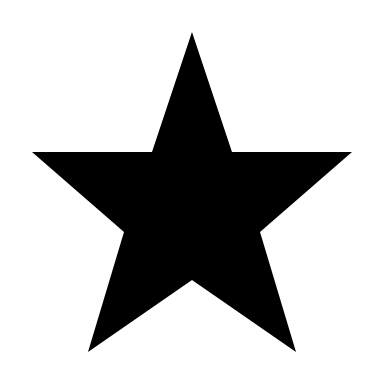 Key Questions for the DEI Steering Committee
Key Questions for the DEI Steering Committee
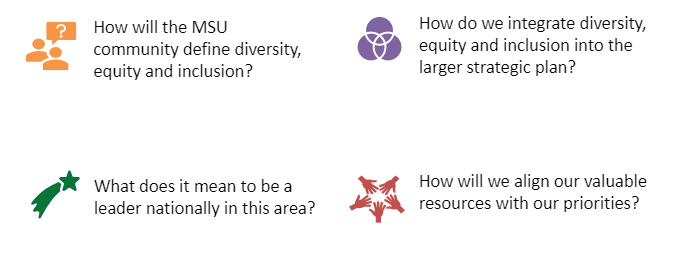 Committee Charge from President
Committee Charge from President
How? DEI Committee Input and Task Groups
MSU Definition of Diversity, Equity and Inclusion
Engagement Strategies 

Leadership Retreat
Web Based Input     
Listening Sessions        
DEI Work Group Meetings         
Presentations to DEI     Steering Committee
Definitions
Best Practices and Insights from Benchmarking
Benchmarking
Identify existing programs, initiatives, units and operations that support diversity, equity and inclusion
DEI Inventory
Pinpoint existing gaps and opportunities to address DEI in university mission areas
Identify potential synergies - opportunities for alignment, replication, and expansion
Establish a framework to lead MSU to become a national leader in DEI
All Groups
Committee Charged to Examine
Committee Charged to Examine
How? DEI Committee Work Groups Established
Composition and Success of Students
Composition and Success of Faculty and     Academic Staff
Composition and Success of Support Staff
Composition and success of faculty, staff and students
Curriculum, formal and informal, and educational programs
Formal Curriculum and Educational Programs
Informal Curriculum and Educational Programs
Engagement through community outreach, alumni,  advancement, extension and procurements
Community Outreach, Engagement and  External Relations
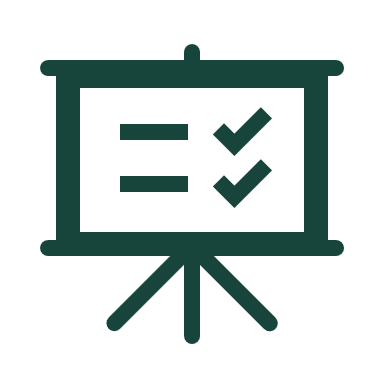 Research and scholarship
Research and Scholarship
Culture
Campus culture for faculty, staff, and students
DEI Steering Committee Work and Activities
DEI Steering Committee Work and Activities
Consultation with RVSM and Strategic Planning
Developed DEI Definition               with Preamble
Benchmarking (External & Internal)
Discussions with Key Leaders
Analysis of Institutional Culture
Consultation with Campus Experts
Reviewed Policies, Practices & Plans
Analyzed Website Feedback
Research & Literature Review
Institutional DEI Inventory
Analysis of Institutional Data
Engagement Listening Sessions
Preamble to the Definition of Diversity, Equity and Inclusion
Preamble to the Definition of Diversity, Equity and Inclusion
Diversity, equity and inclusion – collectively known as DEI – must be foundational for all Michigan State University (MSU) does. 

DEI must be central to the University’s mission and we need to begin by recognizing that MSU occupies the ancestral, traditional, and contemporary Lands of the Anishinaabeg – the Three Fires Confederacy of Ojibwe, Odawa, and Potawatomi peoples. The University resides on Land ceded in the 1819 Treaty of Saginaw. 

We believe that a culture embracing DEI is instrumental to all that Michigan State University aspires to be and hopes to accomplish. We believe a culture that embraces DEI is essential to Michigan State University and is deeply woven into its land-grant mission and vision, while recognizing the inequitable history of the Morrill Act and the disproportionate impacts of public education in the US. 

To properly move MSU towards the aspirational aims of DEI, we must recognize the significant struggles and accomplishments over the years by those working to make MSU a more diverse, equitable, and inclusive institution. 

At the same time, we must be realistic and acknowledge the ways that the University has not fully attained its aspirational goals of being diverse, equitable, and inclusive. 

These definitions are intended to serve as a mechanism to ensure that MSU upholds diversity, equity, and inclusion at all institutional levels. These definitions, and the actions they engender, position MSU within a larger movement towards social justice.
How Will the MSU Community Define Diversity, Equity & Inclusion?
How Will the MSU Community Define Diversity, Equity & Inclusion?
DIVERSITY represents our varied collective and individual identities and differences. We recognize that diversity is a central component of inclusive excellence in research, teaching, service, and outreach and engagement. We are committed to engage, understand, promote, and foster a variety of perspectives. We affirm our similarities and value our differences. We uphold that to truly be excellent, a university must support diversity.
EQUITY goes beyond fair treatment, opportunity, and access to information and resources for all, although these are crucial to the success the university. Rather, equity can only be achieved in an environment built on respect and dignity in an environment that acknowledges historic and contemporary injustices. We are committed to intentionally and actively redressing barriers, challenging discrimination and bias, and institutionalizing access and resources that address historical and contemporary social inequalities.
INCLUSION actively invites all to contribute and participate. In the face of exclusive differential power, we strive to create balance.  Every person’s voice is valuable, and no one person is expected to represent an entire community. We are committed to an open environment and campus where students, alumni, staff, faculty, and community voices are equally respected and contribute to the overall institutional mission.
External Best Practices from Benchmarking with Big Ten and AAU Universities
External Best Practices from Benchmarking with Big Ten and AAU Universities
A central plan outlining vision, values, goals and outcomes.
Using the central plan as a framework, colleges and administrative units develop unit-specific goals and metrics.
Transparency and accountability via online dashboard reporting and monitoring for DEI goals, which are reviewed annually for a five-year period during which the DEI plan remains a “living document.”
DEI metrics and outcomes integrated into performance reviews of university leaders.
Chief Diversity Officer empowered to work with President and Provost to implement DEI and evaluate progress.
Some plans identify leadership and support functions, such as communication, accountability and advancement, as a major stand-alone theme.
DEI Inventory Results – Existing Efforts
DEI Inventory Results – Existing Efforts
Resources, Positions, Programs & Committees
43 units report dedicated general funds assigned to DEI Efforts – broad range of $$$
34 units report DEI dedicated positions (multiple titles and range of responsibilities)
Adviser, Senior Associate Dean, Associate Dean, Assistant Dean, Director,  Coordinator
Position Responsibilities: Students, Faculty Outreach, Research, Curriculum
DEI Programs and Initiatives 
Pathway Programs 
Student Support Initiatives
Faculty Development Initiatives
Unit level DEI Committees
137 Total Submissions Representing…
17 Degree Granting College MAUs and departments and  office within the MAUs
16 Other MAUs
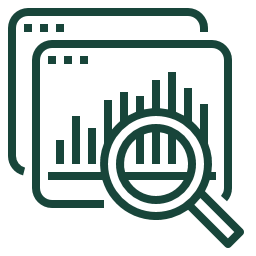 25 Units  with specific 
 DEI Strategic Plans

18 Units with Strategic Plans             that incorporate DEI goals
DEI Inventory Results – Consistent Compuonents of Unit DEI Plans
DEI Inventory Results – Consistent Components of Unit DEI Plans
DEI training
External engagement
Increasing the diversity and retention of students
Increasing diversity and retention of staff and faculty
Student  support initiatives
Increase DEI content in courses
Transparent  and inclusive culture
Engagement Listening Sessions – October – November 2020
Engagement Listening Sessions – October – November 2020
Total number sessions: 53
Total number of participants: 441
Input from diverse faculty, staff, students, and alumni 

	Advisory Groups and Councils
	Alumni and Community Groups with diversity focus
	Centers, Departments, Initiatives and Programs
	Faculty and Staff Diversity Groups and Organizations
	Student Groups and Organizations
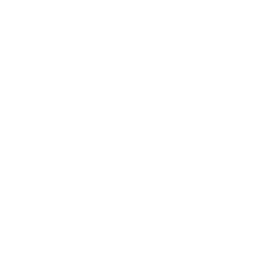 11
6
17
6
13
Sample of Gaps and Needs Identified from Listening Sessions
Sample of Gaps and Needs Identified from Listening Sessions
Absence of intersectional data for faculty, staff and students

Gaps in persistence and graduation rates for certain sub-populations such as Pell Grant recipients, African American students and LatinX students

Inconsistent system of campus climate surveys and assessments

Lack of a rapid response system to bias incidents

Lack of integration between university-wide DEI commitments with the classroom experience

Lack of critical mass of minoritized and marginalized populations in faculty, staff and administrators

Lacks diversity requirements in the curriculum that are clear and rigorous 

Low exposure to inclusive curriculum exists at MSU particularly US based

Perception of institutional instructional and administrative bias in the classroom

Physical spaces that do not reflect the diversity of the community and provide accessibility  needed for  broad diverse community
Academic Advancement Network: November 2020
Academic Advancement Network: November 2020
What will diversity and equity look like when it is full integrated across the university?

What will you as a leader contribute to the DEI Efforts at the university? 

What will it  take for MSU to become a National Leader in Diversity, equity and inclusion? 
	
	Innovation				Open Dialogue & Communications
	Accountability of Leadership		Collective Commitment to DEI
	Investment and Resources		Shared University Values
	Alignment of Efforts 			Cohesive Climate & Culture
DEI Steering Committee Task Force on Racial Equity – Appointed July 2020 – Reports Distributed January 2021
DEI Steering Committee Task Force on Racial Equity – 
					Appointed July 2020 – Reports Distributed January 2021
President’s Statement announcing the Task Force on Racial Equity….“I recently asked our Diversity, Equity and Inclusion Steering Committee to create a focused task force to identify areas that require immediate attention and to call on any additional campus experts who might be helpful.”   July 2020 President Stanley
DEI Steering Committee 
(Comprehensive with a Long-Term Focus)
Report to President 
Spring 2021
The Task Force was charged to examine racial  and other systemic inequities that affect minoritized and marginalized members of the campus community that require  immediate action and strategies in the areas of Campus Climate & Safety, URM Faculty & Staff Diversity, and Policing. The recommendations will also inform the DEI Plan.
Task Force on Racial Equity
(Focus on Immediate Action Items)
Recommendations to President in Fall 2020
COVID-19 Re-Opening Task Force 
DEI Sub-Committee
Recommendations Summer 2020
Final Report See: https://president.msu.edu/initiatives/dei-plan/racial-equity-taskforce.html
General Take Home Messages from DEISC Work Group Reports
General Take Home Messages from DEISC Work Group Reports
Create a culture of accountability at every level of university leadership

Ensure unit and role accountability for DEI initiatives at the university level

Expand data collection to capture the complexity and broad range of diversity

Increase representation: Recruit and retain a critical mass of members of historically underrepresented populations and other marginalized groups  - students, faculty, & staff

Develop process to address incidents of discrimination

Improve communications at all levels regarding DEI concerns and successes

Provide resources to support and expand DEI related programs (internally and externally)

Enhance outreach, alumni and donor relations 

Expand education  for students , faculty and staff
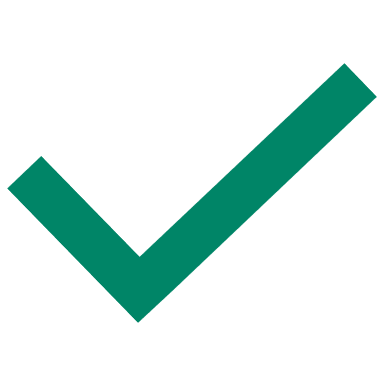 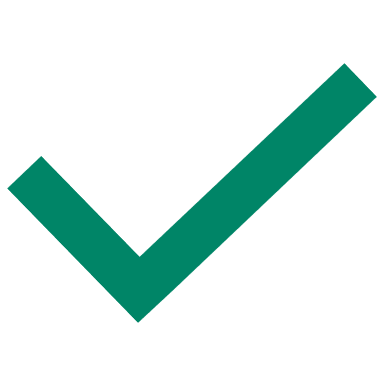 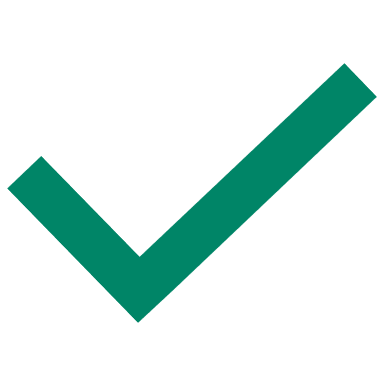 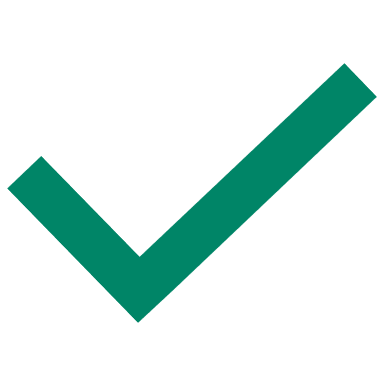 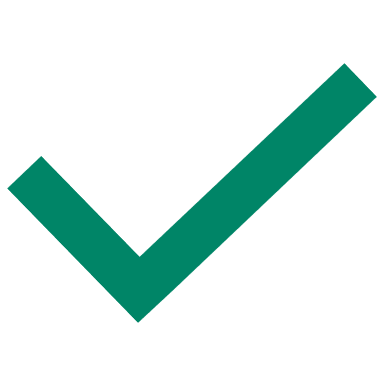 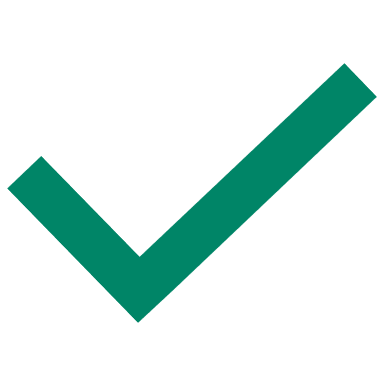 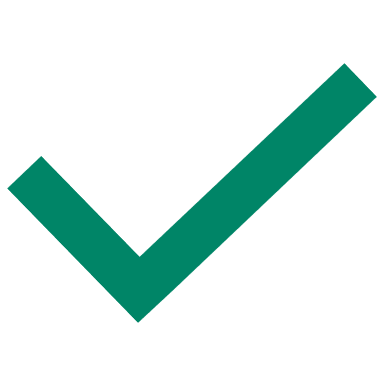 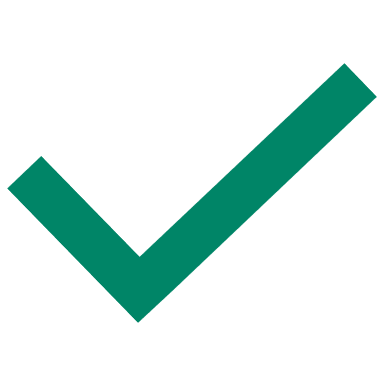 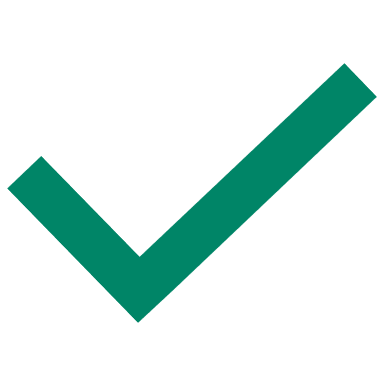 Analysis of Work Group Recommendations / Strategic Goal Areas for DEI Plan
Analysis of Work Group Recommendations
Strategic Goal Areas for DEI Plan
Expanding diversity and increasing  inclusive education, research, and scholarship
Increase Diversity
Fostering an equitable and inclusive campus culture
Ensure Equity
Promote Inclusion
Nurturing a diverse  and inclusive university community
Enhance Outreach and  Engagement
Elevating engagement through  connections with community
Social Identities of Diversity
Social Identities of Diversity
In the initial charge letter (January 17, 2020) from President Stanley, he directed the Diversity, Equity, and Inclusion  Steering Committee (DEISC) to broadly examine diversity, equity, and inclusion with a  focus on “…social identities, including age, color, disability status, ethnicity, gender, gender identity, national origin, race, religion, sexual orientation, socioeconomic level and veteran status.” 

Throughout the recommendations included in the report the terms diverse populations/diverse backgrounds are meant to comprehensively include individuals from all social identities – as noted in the groups identified by the President in his charge.

The term historically underrepresented refers to groups whose representation in higher education is less than their representation in the state and national population. 

The term disadvantaged refers to individuals whose educational, economic, geographic, and social backgrounds, including  social identities, place them at risk.
Increase Diversity (pg 1 of 4)
Increase Diversity
Diversity ensures that our varied collective, and individual identities and differences are represented, affirmed, and valued.  This is accomplished through deliberate efforts and accountability to diversify the campus community in multiple ways.  Through specific data-informed initiatives, we will increase diversity throughout the MSU community with the ultimate goal of becoming a national leader in this area.  We will establish and sustain empirically-based initiatives to increase the success of MSU’s diverse student and employee community across the social identity groups identified.
Increase Diversity (pg 2 of 4)
Increase Diversity
Data Collection
Recommendation 1: Improve MSU’s data collection, reporting, and dissemination to reflect DEI best practices by recognizing the diversity (i.e., diverse social identities) of the student and employee community on campus  

Graduation/Opportunity Gaps 
Recommendation 2: Use a data-informed approach to mitigate disparities evident in persistence and graduation rates between racial and ethnic groups  and increase the degree completion rates for all students

Student Body
Recommendation 3: Recruit and retain a more diverse student body
Increase Diversity (pg 3 of 4)
Increase Diversity
Staff Diversity Initiatives 
Recommendation 4: Expand recruitment, retention, and career development support for staff from diverse backgrounds

Faculty, Academic Staff,  and Administrator Diversity
Recommendation 5: Ensure greater diversity among faculty, academic staff, administrators, and campus leaders

Faculty Success
Recommendation 6: Support the continued success of diverse faculty, academic staff, administrators, and campus leaders
Increase Diversity (pg 4 of 4)
Increase Diversity
Curriculum Transformation
Recommendation 7: Work with shared governance and academic unit heads to elevate DEI in  the curriculum 

Research and Scholarship 
Recommendation 8:  Support and expand DEI-related research and scholarship
Ensure Equity (pg 1 of 2)
Ensure Equity
Equity ensures that everyone has fair access to and utilization of all available information, opportunities, and resources in the absence of bias and discrimination.  Equity is enabled through the monitoring and enforcement of various policies, practices, and procedures in alignment with institutional values and community standards.  Equity is achieved in an environment built on civility, dignity, and mutual respect.
Ensure Equity (pg 2 of 2)
Ensure Equity
Recommendation 1: Increase equitable retention practices with the goal of supporting employees of diverse backgrounds 

Recommendation 2: Enhance support for those affected by harassment, incidents of unfair treatment, discriminatory practices, intolerance, exclusion, and/or microaggressions.

Recommendation 3: Ensure Academic Human Resources (AHR) and Human Resources (HR) policies and practices promote equity

Recommendation 4: Review and revise the University’s Religious Observance Policy to create greater inclusivity
Promote Inclusion (pg 1 of 5)
Promote Inclusion
Inclusion is demonstrated by an intentional commitment to ensure access for diverse identities, perspectives, and voices.  We must nurture and sustain an inclusive and welcoming campus culture where perspectives and voices of all are respected and valued. We strive to cultivate and foster an everyday cultural setting and inclusive environment in which students, staff, and faculty from all demographics can flourish professionally.
Promote Inclusion (pg 2 of 5)
Promote Inclusion
Climate Surveys
Recommendation 1: Create and administer an annual university-wide climate survey, coordinate smaller climate studies, and identify other metrics that address creating an inclusive campus climate

Physical Environment
Recommendation 2: Create a physical environment at Michigan State University that is representative of the diversity of the students and employees, and includes physical and cultural features related to inclusion that promote a sense of belonging
Promote Inclusion (pg 3 of 5)
Promote Inclusion
Diversity, Equity & Inclusion Education

Recommendation 3: Establish accountability measures and structures for annual DEI learning requirements for students and employees 

Recommendation 4: Expand and enrich informal DEI learning experiences for the university community beyond the DEI foundations educational module 

Recommendation 5: Offer learning experiences for new students that will address inclusivity
Promote Inclusion (pg 4 of 5)
Promote Inclusion
Communications 
Recommendation 6: Expand the focus of all university communications efforts, including that of the centralized University Communications unit, to ensure the integration of DEI-related content and elevation of diverse voices in all internal and external communications efforts.

Community Policing
Recommendation 7: Promote Community Policing and inclusive practices that connect students and employees from diverse backgrounds 

Accessibility 
Recommendation 8: Create and support a campus culture and environment that is accessible, both physically and virtually, to all students, employees, and visitors with disabilities 

Recommendation 9: Expand education regarding accessibility and its importance to inclusion for student organizations
Promote Inclusion
Promote Inclusion (pg 5 of 5)
Inclusive Student Support Services
Recommendation 10: Develop more inclusive student support services to ensure the success of the university’s increasingly  diverse student body

Multicultural Community
Recommendation 11: Foster a multicultural community in which all students and employees feel included, and their identities are recognized and celebrated
Enhance Outreach and Engagement (pg 1 of 3)
Enhance Outreach and Engagement
Outreach and engagement seeks to ensure reciprocal, collaborative, and mutually-beneficial relationships between the University and the communities in which we are engaged to fulfill the institution’s public land-grant mission.  External outreach, engagement, and services include efforts offered by Extension, Community Outreach and Engagement, Alumni Relations, Advancement, and vendor relations.
Enhance Outreach and Engagement
Enhance Outreach and Engagement (pg 2 of 3)
MSU Extension 
Recommendation 1: Innovate and increase proactive engagement with diverse and historically marginalized communities for services and programs provided through extension

Outreach and Engagement 
Recommendation 2: Increase and improve outreach and engagement activities with diverse and historically marginalized students and employees, as well as diverse communities we serve
Enhance Outreach and Engagement (pg 3 of 3)
Enhance Outreach and Engagement
Alumni Relations and Donor Development 
Recommendation 3: Significantly increase Alumni Relations, donor engagement, and development across social identity affinity groups

Vendors and Suppliers 
Recommendation 4:  Expand efforts to incorporate diversity, equity, and inclusion into work with vendors and suppliers
DEI Steering Committee Report and Plan – Next Steps
DEI Steering Committee Report and Plan - Next Steps
Release to the public*
MSU Today announcement to media outlets 
Full report and plan with recommendations, actions, and metrics will be available on the DEI website
*Release date contingent on a variety of factors
DEI Strategic Goals and Recommendations will be utilized to inform the work of MSU’s Strategic Planning Steering Committee, the efforts of MSU’s Vice President and Chief Diversity Officer, Jabbar R. Bennett, Ph.D., and the strategic planning of all academic and administrative units within the University
Ongoing conversations will be held with academic and administrative units
Jabbar Bennett, PhDVice President and Chief Diversity Officer
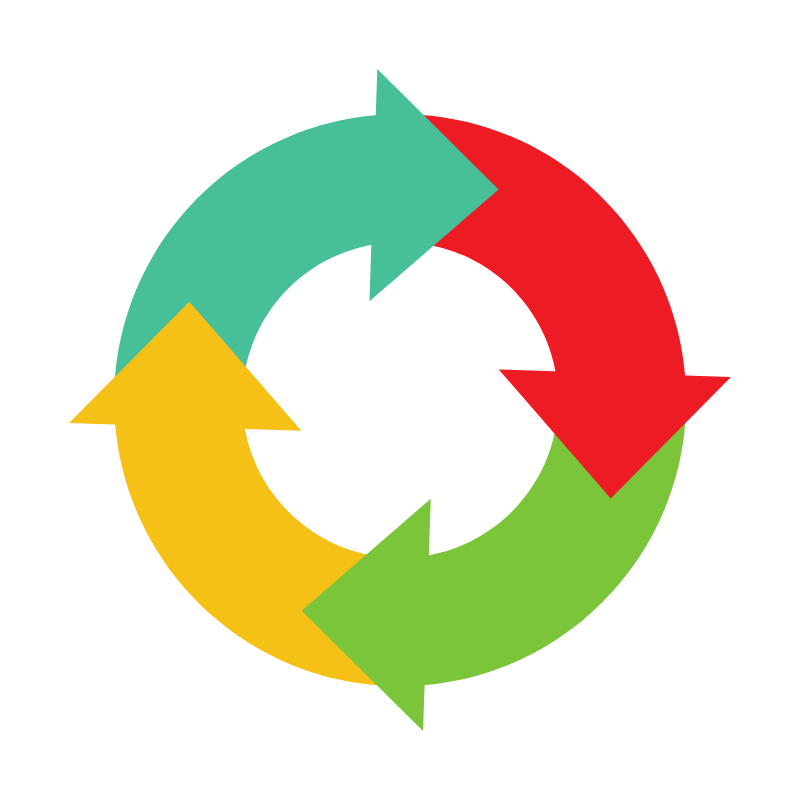 Strategic Areas
Promote Inclusion
Enhance Engagement
Ensure Equity
Increase Diversity
Ensure Equity
Retention
Protection
Promotion
Recognition
Increase Diversity
People
Curriculum
Research
Promote Inclusion
Climate survey
Physical environment
Education
Communications
Accessibility/Safety
Enhance Engagement
MI Community
Alumni relations
Donor development
Vendors/Suppliers
Our Shared Responsibility
Vice President and Chief Diversity Officer will provide a template for and oversight of university-wide DEI Strategic Plan-related initiatives and partner with units to develop and align local DEI action plans.
Administration

University President and VPCDO will share annual update with Board of Trustees.
Academic and Major Units

Leaders will discuss and report local efforts during annual budget request and performance review.
Employees

Contributions toward advancing DEI will be considered during annual performance review discussions
DEI plans and annual progress updates will be made public for all academic and administrative units
Next Steps
Explore Feasibility of Proposed Recommendations
Engage Key Stakeholders
Prioritize Proposed Recommendations and Actions
Determine Appropriate Metrics
Establish Accountability
Secure Support to Advance Efforts
Launch Implementation
Thank You & Discussion